1. Δειγματοληψία (Sampling)
Συνήθως οι ερευνητές δεν μπορούν να καταγράψουν τις απόψεις όλου του πληθυσμού και για το λόγο αυτό επιλέγουν ένα δείγμα (sample) ώστε να γενικεύσουν τα αποτελέσματα στον πληθυσμό.
 Άρα είναι απαραίτητη η σωστή επιλογή τεχνικής δειγματοληψίας. 
Προσοχή: Η σωστή επιλογή δείγματος ΔΕΝ σημαίνει ότι τα αποτελέσματα της έρευνας θα είναι απολύτως αντιπροσωπευτικά του πληθυσμού. Απλώς, μειώνεται (αλλά δεν μηδενίζεται) η πιθανότητα λάθους. 
Συχνά, οι ερευνητές δεν δίνουν ιδιαίτερη προσοχή στο στάδιο της δειγματοληψίας με αποτέλεσμα πιθανά λάθη να «μεταφέρονται» στα τελικά συμπεράσματα. Πατήστε εδώ για σφάλματα που έγραψαν ιστορία!
Δύο βασικά ερωτήματα
Πόσο θα είναι το μέγεθος του δείγματος;
Πώς θα επιλεγεί το δείγμα;

Σε κάποιες έρευνες το μέγεθος του δείγματος δίνεται εκ των προτέρων  και ο ερευνητής ενδιαφέρεται μόνο για τον τρόπο επιλογής του.
Μέγεθος του δείγματος (sample size)
Να αποφεύγετε να καθορίζετε το δείγμα ως ποσοστό του πληθυσμού, κάτι που δυστυχώς συμβαίνει συχνά στις κοινωνικές επιστήμες. 
Μπορεί να οδηγήσει σε υπερβολικά μεγάλο δείγμα που σημαίνει σπατάλη ερευνητικών πόρων με οριακή βελτίωση των τελικών συμπερασμάτων.   
Συνήθως υπάρχουν έτοιμοι πίνακες και στατιστικοί κανόνες για την εύρεση του βέλτιστου μεγέθους δείγματος. 
Δείτε το σχετικό αρχείο για μία γενική εκτίμηση του αναγκαίου δείγματος στις κοινωνικές επιστήμες ανάλογα με τον πληθυσμό (Ν=μέγεθος πληθυσμού, S=μέγεθος δείγματος)
Μέγεθος δείγματος (συν.)
Στην πράξη βέβαια είναι πολύ συχνό το φαινόμενο να μην απαντούν οι ερωτώμενοι. 
Αν εξαιρέσουμε την περίπτωση όπου ο/η ερευνητής/τρια έχει φυσική παρουσία στον τόπο της έρευνας (πχ. ένας εκπαιδευτικός σε σχολική μονάδα) στις περισσότερες περιπτώσεις ηλεκτρονικής αποστολής των ερωτηματολογίων πρέπει να αναμένεται απάντηση των ερωτώμενων σε ποσοστό της τάξης του 20%-30%. 
Αυτό σημαίνει ότι για να επιτύχει το επιθυμητό μέγεθος δείγματος θα πρέπει να απευθυνθεί σε τριπλάσιο έως πενταπλάσιο δείγμα. Πχ για δείγμα 300 ατόμων θα πρέπει να ερωτηθούν 900-1500 άτομα.
Τεχνικές δειγματοληψίας
Υπάρχουν 2 βασικές τεχνικές δειγματοληψίας στην ποσοτική έρευνα

Στρωματοποιημένη (stratified )
Κατά συστάδες ή κατά ομάδες (cluster) 

Οι τεχνικές αυτές εντάσσονται στη γενική κατηγορία της δειγματοληψίας με πιθανότητα (probability sampling) που μας επιτρέπει να γενικεύσουμε τα συμπεράσματα από το δείγμα στον πληθυσμό. 
Υπάρχει επίσης και η κατηγορία της δειγματοληψίας χωρίς πιθανότητα (non-probability sampling) αλλά συνήθως δεν αφορά την ποσοτική έρευνα.
Στρωματοποιημένη
Συχνά, ο πληθυσμός της έρευνας μπορεί να διαιρεθεί σε μικρότερα τμήματα στα οποία εκτιμούμε ότι τα αποτελέσματα μπορεί να διαφέρουν συστηματικά. 
Παραδείγματα:
     1. Διαφορές στη μαθητική επίδοση μεταξύ αγοριών και κοριτσιών
      2. Διαφορές στις απόψεις για θέματα μεταναστευτικής πολιτικής           	ανάλογα με την ηλικία ή το κοινωνικο-οικονομικό επίπεδο. 
Είναι προφανές ότι μπορούν να υπάρξουν πολλά κριτήρια διαφοροποίησης.
Στρωματοποιημένη (συν.)
Κάθε ένα από τα διαφορετικά αυτά τμήματα του πληθυσμού (πχ αγόρια-κορίτσια) λέγεται στρώμα (από το λατινικό όρο stratum, πληθ. strata).
Τα στρώματα πρέπει να έχουν ομοιογενή συμπεριφορά στο εσωτερικό τους αλλά αρκετά ανομοιογενή μεταξύ τους
Επίσης, τα στρώματα δεν πρέπει να έχουν μεταξύ τους κοινά στοιχεία, πχ αν μιλάμε για διαφορές μεταξύ περιφέρειας-κέντρου οι ημιαστικές περιοχές πρέπει να ανήκουν σε ένα από τα δύο στρώματα  
Τέλος (αλλά πολύ σημαντικό), θα πρέπει να είναι εύκολη η πρόσβαση στον ερευνητή. Αυτό σημαίνει, μεταξύ άλλων, χωρική διευκόλυνση, γνώση του μεγέθους του πληθυσμού κάθε στρώματος, κλπ.
Στρωματοποιημένη-τι γίνεται στην πράξη
Η πιο συνηθισμένη στρωματοποίηση στις κοινωνικές επιστήμες είναι μεταξύ περιφέρειας και κέντρου
Οι λόγοι είναι:
     (α) η ευκολία πρόσβασης αφού ο πληθυσμός εντοπίζεται εύκολα     	γεωγραφικά 
    (β) συνήθως η γεωγραφική διαίρεση υποδηλώνει και άλλες   	διαφοροποιήσεις  (πχ εκπαιδευτικές, κοινωνικές)
Από κάθε στρώμα επιλέγεται μέρος του δείγματος ανάλογα με την κατανομή του πληθυσμού μεταξύ των στρωμάτων. Αν  η αναλογία στον πληθυσμό μεταξύ των 3 ηλικιακών ομάδων είναι 50%-30%-20% τότε αυτή η αναλογία θα πρέπει να διατηρηθεί και στο δείγμα
Κατά συστάδες
Είναι η πιο συνηθισμένη τεχνική δειγματοληψίας στις ποσοτικές έρευνες όπου ο πληθυσμός είναι πολύ μεγάλος και τα έξοδα κάλυψης του μεγάλα
Εντοπίζονται μικρές συστάδες (ή ομάδες) μελών του πληθυσμού που είναι εύκολη η πρόσβαση τους.
Τέτοιες περιπτώσεις είναι οι σχολικές μονάδες στην εκπαιδευτική έρευνα, οι μονάδες υγείας σε έρευνες για την υγεία αλλά και τα οικοδομικά τετράγωνα, πολυκατοικίες και διαμερίσματα σε γενικές έρευνες συμπεριφοράς. 
Οι ερευνητές καταγράφουν τις απόψεις όλων ή ενός μέρους των συμμετεχόντων σε κάθε συστάδα ανάλογα με το μέγεθος της συστάδας
Κατά συστάδες-ενδιαφέροντα σημεία
Σε αντίθεση με τη στρωματοποιημένη, οι συστάδες καλό είναι να είναι πολλές, σχετικά μικρού μεγέθους και να αναμένεται να έχουν διαφορετική συμπεριφορά μεταξύ τους
Συχνά σε μεγάλες συστάδες (πχ μεγάλα σχολεία, νοσοκομεία, οικ. τετράγωνα) οι ερευνητές μετά το πρώτο στάδιο επιλογής συστάδας επιλέγουν ως δεύτερο στάδιο ένα μικρότερο υποσύνολο της (πχ μία τάξη, μία κλινική, μία πολυκατοικία)
Σε μεγάλες πληθυσμιακά έρευνες (χώρα, περιφέρεια), οι ερευνητές αρχικά εφαρμόζουν την στρωματοποιημένη (πχ διαίρεση σε περιφέρειες ή νομούς) και στη συνέχεια σε κάθε στρώμα επιλέγουν συστάδες.
2. Κατασκευή ερωτηματολογίου (questionnaire design)
Το ερωτηματολόγιο αποτελεί το βασικό ερευνητικό εργαλείο σε κάθε ποσοτική έρευνα
Συλλέγονται γρήγορα και με σχετικά μικρό κόστος μεγάλος όγκος δεδομένων
Παρόλα αυτά η κατασκευή των ερωτηματολογίων ακολουθεί ορισμένους κανόνες για την εγκυρότερη καταγραφή των ερευνητικών δεδομένων. 
Σε αντίθετη περίπτωση ο ερευνητής συλλέγει δεδομένα τα οποία όμως έχουν μικρή ερευνητική αξία
Κανόνες κατασκευής ερωτηματολογίου
Γενικά το ερωτηματολόγιο πρέπει να : 

Είναι σύντομο. Ο χρόνος συμπλήρωσης να μην ξεπερνά τα 10-15 λεπτά. 
Ξεκινά με μία εισαγωγική αναφορά
Θεωρεί ότι όλοι οι ερωτώμενοι έχουν το ίδιο ελάχιστο επίπεδο γνώσης επί του θέματος  
Έχει ελεγχθεί μέσω μίας μικρής δοκιμαστικής-πιλοτικής έρευνας (pilot run)
Έχει σε έντονη γραφή (bold) τις (λίγες αλλά σημαντικές) οδηγίες συμπλήρωσης
Δίνεται η επιλογή της μη απάντησης σε ερωτήσεις ( πχ Δεν γνωρίζω-δεν απαντώ)
Χρήση ηλεκτρονικών ερωτηματολογίων (google forms)
Αρχή ερωτηματολογίου
Στην αρχή του ερωτηματολογίου θα πρέπει να υπάρχει ένα σύντομο εισαγωγικό γράμμα (περίπου μισής σελίδας) καλύπτοντας τα ακόλουθα σημεία:

Τίτλος και σκοπός της έρευνας
Ταυτότητα του ερευνητή
Πως έγινε η επιλογή του ερωτώμενου
Δήλωση και εγγύηση για εμπιστευτικότητα
Εθελοντική συμμετοχή στη συμπλήρωση του ερωτηματολογίου

Προφανώς σε περίπτωση τηλεφωνικής ή ηλεκτρονικής συμπλήρωσης του ερωτηματολογίου, τα παραπάνω σημεία θα καλύπτονται με τον αντίστοιχο τρόπο.
Δομή ερωτηματολογίου
Μετά την αρχική σελίδα, το ερωτηματολόγιο θα αναπτυχθεί με βάση τις παραπάνω κατευθύνσεις:

Ξεκινήστε με τις εύκολες στη συμπλήρωση ερωτήσεις ώστε να μη δυσκολέψετε τον ερωτώμενο. Συνήθως αυτό γίνεται μέσω των δημογραφικών ερωτήσεων χωρίς να ρωτάτε πληροφορίες που δεν αποτελούν μέρος της έρευνας. Για παράδειγμα, αν δεν σας ενδιαφέρουν διαφορές ανά φύλο, τότε δεν έχει νόημα η καταγραφή του φύλου.

Στη συνέχεια επικεντρωθείτε στους βασικούς ερευνητικούς άξονες

 Για κάθε ερευνητικό άξονα θα πρέπει να υπάρχει ένα συγκεκριμένο σετ ερωτήσεων χωρίς επικαλύψεις μεταξύ τους
Ερωτήσεις-κλίμακες
Συχνά στα ερωτηματολόγια οι ερευνητές επιθυμούν να καταγράψουν τα ιδιαίτερα χαρακτηριστικά των ερωτώμενων. 
Αυτά είναι αρκετά υποκειμενικά και γενικά θεωρούνται δύσκολο στο να ποσοτικοποιηθούν. Παρουσιάζουν όμως το πιο μεγάλο ερευνητικό ενδιαφέρον!
Τέτοια παραδείγματα είναι, μεταξύ άλλων, η ξενοφοβία, ηγεσία, φοβία σχετικά με ΤΠΕ, διάφορα ψυχολογικά χαρακτηριστικά (πχ κίνητρα κλπ)
Πολλοί επιστήμονες (ειδικά στο χώρο της ψυχολογίας) έχουν αναπτύξει ομάδες ερωτήσεων που καταγράφουν ικανοποιητικά πολλά από αυτά τα χαρακτηριστικά. 
Οι συγκεκριμένες ομάδες ερωτήσεων αναφέρονται κυρίως ως κλίμακες (scales) και οι επιμέρους ερωτήσεις των κλιμάκων ως στοιχεία (αν και ο αγγλικός όρος, items, είναι πιο διαδεδομένος!)
Πιο πολλά για τις κλίμακες
Η ανάπτυξη και η διατύπωση αυτών των κλιμάκων και των items προϋποθέτει καλή γνώση του ερευνητικού θέματος και της σχετικής βιβλιογραφίας. 
Ο ερωτώμενος καταγράφει το βαθμό συμφωνίας/διαφωνίας στις ερωτήσεις μέσω της επιλογής ενός φυσικού αριθμού συνήθως μεταξύ 1-5 ή 1-4 αν και κάποιες φορές το εύρος είναι 1-6 ή 1-7. 
Στις περιπτώσεις 1-5 / 1-7 (μονός αριθμός επιλογών), διευκολύνεται η μεσαία/ουδέτερη  επιλογή (το 3 ή το 5), ενώ στις περιπτώσεις 1-4 / 1-6 ο ερωτώμενος πρέπει να «πάρει» θέση. 

Συγκρίνετε τις πιθανές απαντήσεις στην κλίμακα:
1-Διαφωνώ απόλυτα/2-Διαφωνώ/3-Ουδέτερος/4-Συμφωνώ/5-Συμφωνώ απόλυτα 

και στην κλίμακα

1-Διαφωνώ απόλυτα/2-Διαφωνώ/3-Συμφωνώ/4-Συμφωνώ απόλυτα
Κλίμακες Likert
Οι προαναφερόμενες κλίμακες ονομάζονται κλίμακες Likert. 
Υπάρχουν και άλλα είδη κλιμάκων όπως η παρακάτω όπου ο ερωτώμενος επιλέγει μεταξύ 2 άκρων. 






Μετά τη συμπλήρωση των ερωτήσεων, ο ερευνητής αθροίζει τις απαντήσεις στις επιμέρους ερωτήσεις για να εξάγει ένα συνολικό «σκορ» για το υπό έρευνα χαρακτηριστικό.
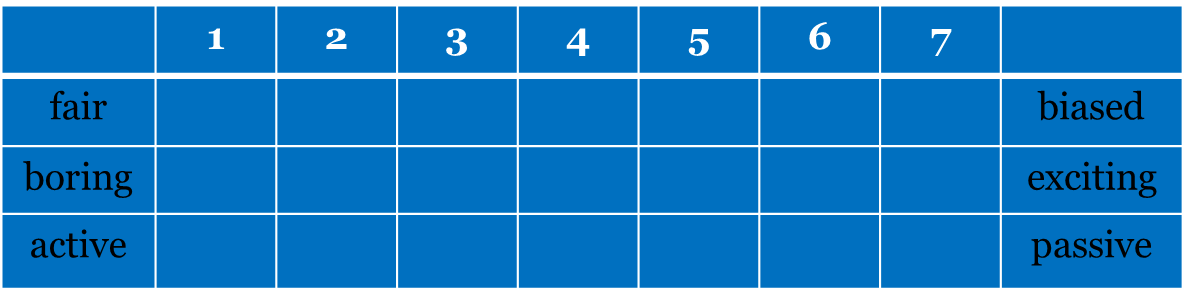 Ενδιαφέροντα σημεία
Ένα κλασσικό παράδειγμα Likert scale είναι η κλίμακα αυτοεκτίμησης του Rosenberg
Ο/Η ερευνητής/τρια μπορεί να αναπτύξει τις δικές του/της κλίμακες αλλά είναι καλό να εξετάσει αρχικά την ύπαρξη άλλων από προηγούμενους ερευνητές οι οποίες έχουν συνήθως ήδη ελεγχθεί για την εγκυρότητα και την αξιοπιστία τους. Με τον τρόπο αυτό τα ερευνητικά αποτελέσματα είναι πιο εύκολα συγκρίσιμα. 
Γενικά, η ανάπτυξη κλιμάκων είναι μία σημαντική αλλά και επίπονη ερευνητική διαδικασία που απαιτεί πολύ καλή γνώση της βιβλιογραφίας αλλά και πολλές δοκιμές. Καλό είναι να αποφεύγεται αν οι ερευνητικοί πόροι είναι περιορισμένοι.
Γενικές οδηγίες
Μη χρησιμοποιείτε καθοδηγητικές ερωτήσεις (leading questions). Αυτό μπορεί αν γίνει ακούσια σε περίπτωση πολιτικής/επιστημονικής «ορθότητας»!

Παράδειγμα: Ώρες χρήσης των ΤΠΕ στην εκπαιδευτική διαδικασία την εβδομάδας;

0:Καθόλου, 1:έως 2 ώρες, 2:έως 4 ώρες, 3:έως 8 ώρες, 4:άνω των 8
 Μπορείτε να εντοπίσετε πιθανά προβλήματα στις απαντήσεις στην παραπάνω ερώτηση;
Γενικές οδηγίες (συν.)
Ρωτήστε μία πληροφορία κάθε φορά
Να μην υπάρχει ασάφεια στην ερώτηση
Οι ερωτήσεις να μην είναι ιδιαίτερα μεγάλες σε έκταση
Μην αρχίζετε με αρνητική διατύπωση (πχ. Δεν συμφωνείτε ότι…)
Να μην υπάρχουν επικαλύψεις μεταξύ των επιλογών (πχ. μεταξύ ηλικιακών ομάδων, 16-20, 20-24, κλπ)